Что растёт на клумбе?
Автор: Баньковская Вера Михайловна
учитель начальных классов
АСТРА
Название растения произошло от латинского слова «астер», что означает звезда.
		Род насчитывает около 250 видов, произрастающих в диком виде в Европе, Азии и Северной Америке. Многие виды с давних времен введены в садовую культуру. Как декоративные многолетники они пользуются широкой известностью, особенно их ценят за красочное осеннее цветение.
		Соцветие у астр самой разнообразной окраски — язычковые цветки белые, розовые, красные, голубые, синие, а срединные — желтые или коричневые.
		Растение неприхотливое и нетребовательное в культуре, большинство видов зимостойки.
		Астрам следует предоставлять солнечные открытые места, хотя они и переносят полутень.
		Срезанные соцветия астр сохраняются в воде 10 — 14 дней, хороши для осенних букетов.
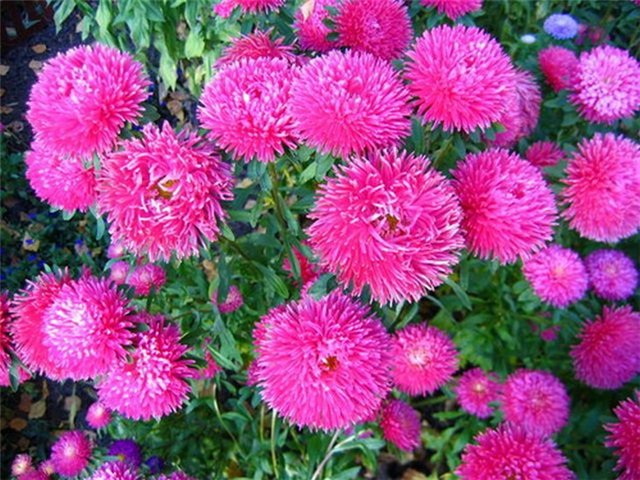 БАРХАТЦЫ
В природе их насчитывается около 50 видов. Происходят они из Центральной и Южной Америки.
		В цветоводстве культивируют декоративные сорта бархатцев крупноцветных и мелкоцветных.		Цветки бархатистые, чаще окрашены в два цвета: вместе с желтой проглядывает коричневая или коричнево-красная окраска.
		Цветут бархатцы начиная с июня и до первых заморозков. В целом эти растения очень неприхотливы, хорошо развиваются как на солнце, так и в полутени.
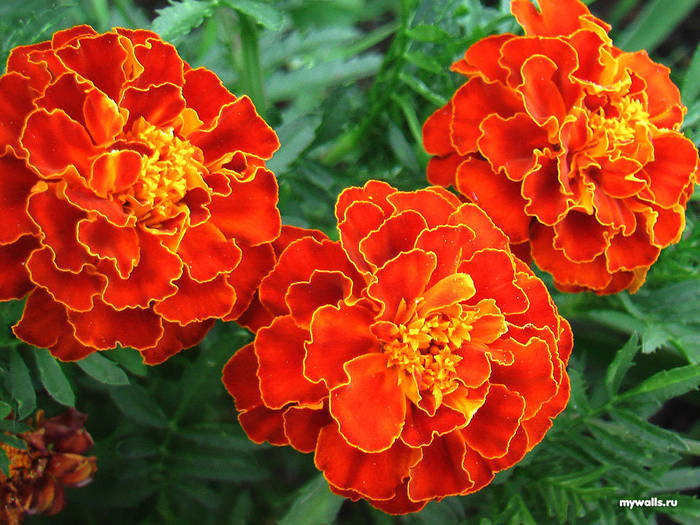 ПЕТУНИЯ
Петуния относится к семейству пасленовых, т. е. является родственницей табака, картофеля, томата и других широко известных культур. В природе насчитывается около 15 видов, произрастающих в Америке.
		Период цветения у петунии длительный, он начинается во второй половине июня и продолжается до октября, до самых заморозков.
		Петунии очень любят тепло и свет, нуждаются в регулярном поливе, особенно если их выращивать в ящиках и корзинках, где почва иссушается быстрее.
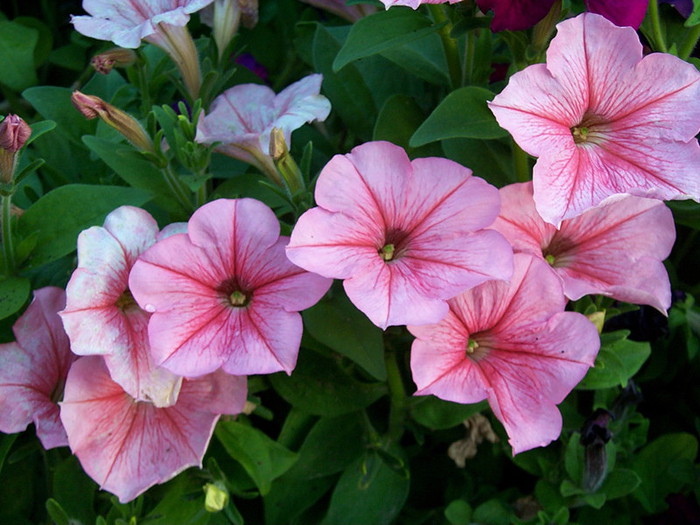 ЦИНИЯ
Окраска цветков белая, желтая, розовая, оранжевая, красная, сиреневая. 
		Цветут с конца июня до заморозков.
		Свето- и теплолюбива, достаточно засухоустойчива. Обильно цветет только при посадке на защищенном от ветров солнечном, тёплом месте. Заморозков не переносит.
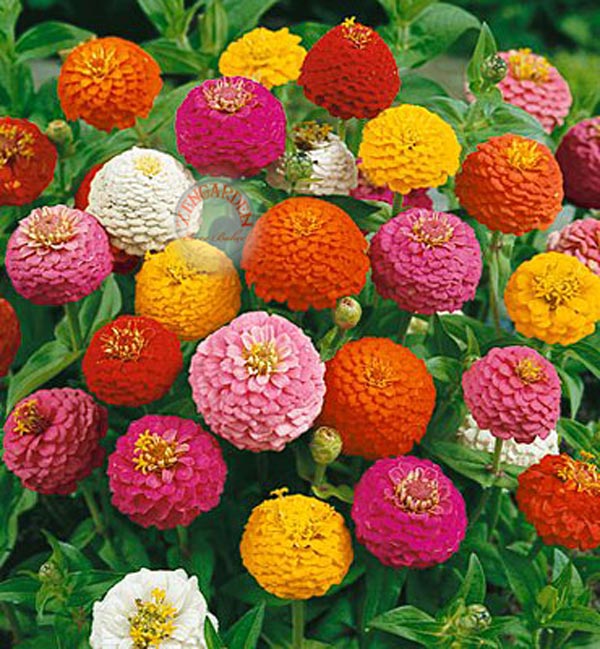 САЛЬВИЯ
Это растение насчитывает около 800 видов.
		Некоторые виды возделывают как лекарственные растения (например, настой сальвии (шалфея) используется как противовос-палительное средство для полоскания полости рта и горла). 
		Чаще всего цветки у этого растения красные, но существуют сорта с белой, розовой, синей и фиолетовой окраской. Сальвия цветет с июля до самых заморозков.
		Сальвии — выходцы из Бразилии. Поэтому участок под них выделяют солнечный, хотя растения неплохо чувствуют себя и в полутени.
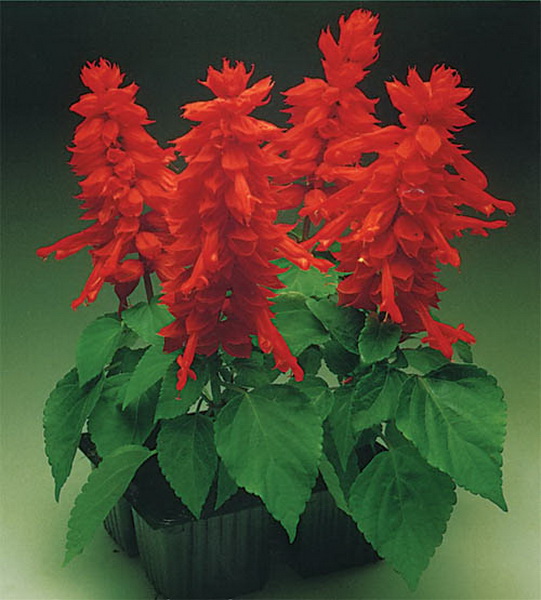 НАСТУРЦИЯ
В природе настурция (капуцин) насчитывает около 80 видов, произрастающих в основном в Южной Америке. Клубни многих видов настурции съедобны, бутоны и плоды маринуют. Декоративные виды культивируются в садоводстве.
		Растение в период цветения покрывается нежными цветками, имеющими окраску от светло-желтой до красной. У настурции длительный период цветения — с июня до октября.
		Растение размножают семенами. 
		Настурция любит солнечные места.
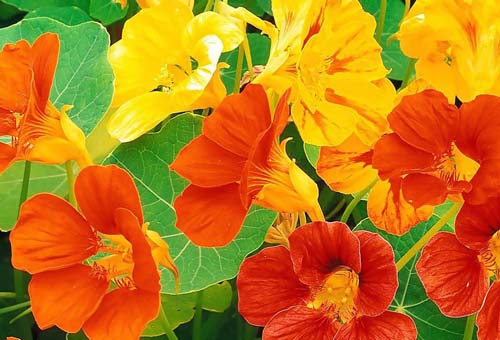 ГЕОРГИНЫ
Растение получило свое название в честь известного естествоиспытателя И.-Г. Георги.
		Различные виды георгин растут в Центральной и Южной Америке. Всего в роду примерно 30 видов.
		Георгины вырастают до 3 м в высоту, но бывают сорта низкорослые, до 30 см высотой.
		Цветут георгины в июле-августе, но бывает, что цветение продолжается до заморозков.
		Георгины достаточно капризны и чутко реагируют на питательные вещества в почве. 
		Плохо себя чувствуют георгины при недостатке влаги. Их нужно поливать обильно и регулярно, особенно в период цветения.
		Георгины плохо переносят холод, в наших краях они не могут зимовать в открытом грунте.
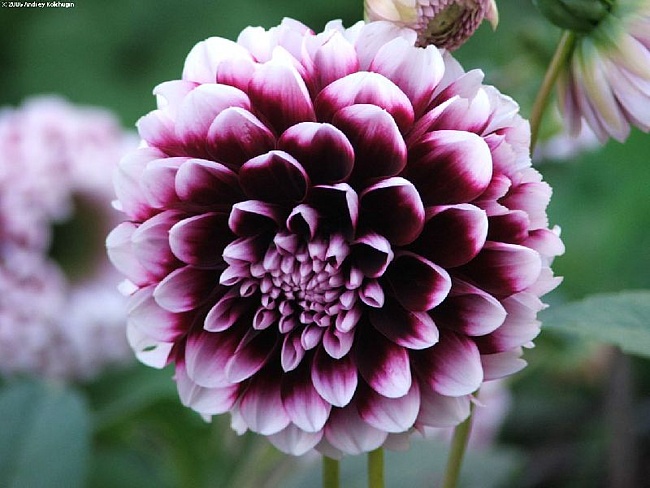 ЛЮПИН
В природе существует свыше 200 его видов, как однолетних, так и многолетних.
 		Окрашены густо расположенные цветки люпина по-разному, встречаются белая, голубая, желтая, синяя, фиолетовая, розовая, красноватая, сиреневая окраски лепестков.
		В первый раз люпин зацветает в июне-июле и повторно распускается в сентябре. До самых заморозков в цветнике видны не желающие поддаваться наступлению осени цветки люпина.
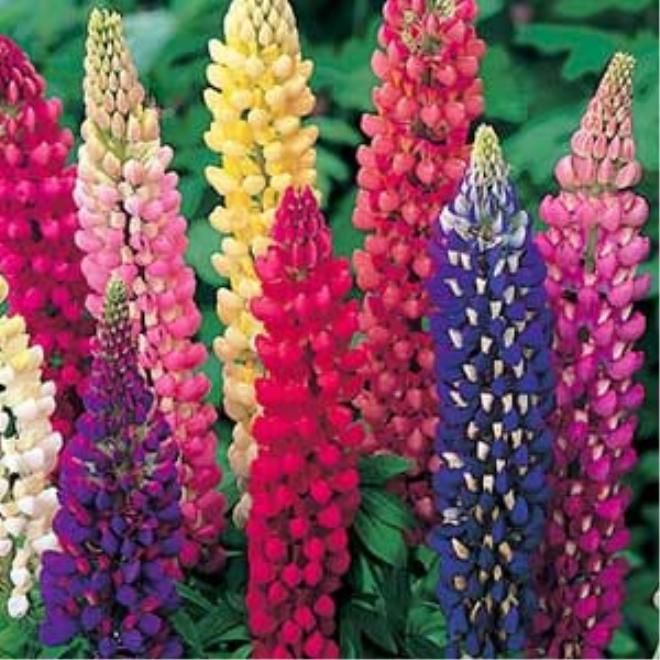 ФЛОКС
Ботаники насчитывают около 60 видов флоксов, которые произрастают преимущественно в Северной Америке. В России обнаружен только один вид — флокс сибирский.
		Флоксы любят увлажненные почвы и цветут во второй половине лета и осенью.
		Цветки окрашены в различные цвета: от бледно-розового и совершенно белого до ярко-красного и от светло-лилового до густо-фиолетового.
		Флоксы — довольно морозоустойчивые растения.
		Для посадки флоксов следует выбирать открытые участки, освещенные солнцем.
		Флоксы любят обильный полив.
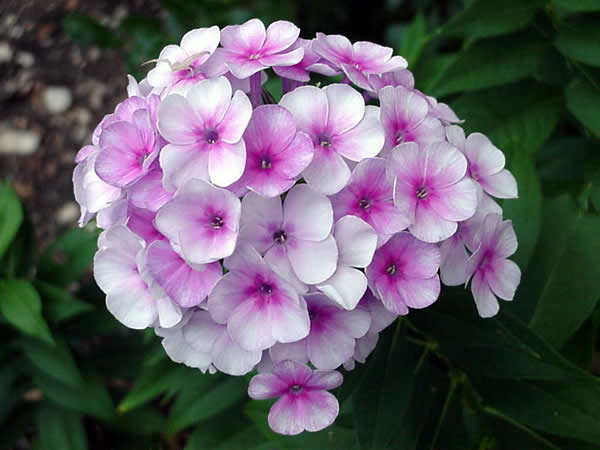 На садовых участках выращивают космос или космею. Это растение белой и розовой окраски.
		Космос начинает цвести в июле и заканчивает осенью при наступлении заморозков. Размножают его семенами.
		Космос — выходец из Мексики, поэтому участки любит солнечные, но и полутень переносит неплохо. К почвам это растение весьма неприхотливо: может расти даже на бедных при минимальном поливе.
КОСМЕЯ
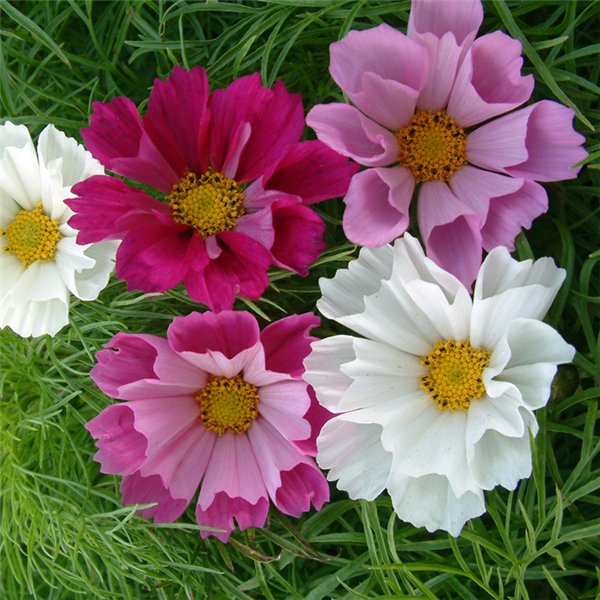 ДЕЛЬФИНИУМ
Это растение из семейства лютиковых известно под названиями дельфиниум, живокость, шпорник. Среди дельфиниумов встречаются медоносы, а также виды, содержащие красители, лекарственные соединения.
		В высоту дельфиниум достигает двух метров.
		Цветет дельфиниум махровыми цветками различной окраски: белой, голубой, сиреневой, розовой, фиолетовой с оттенками.
		Время цветения дельфиниума июль. Случается, что он повторно распускается и в сентябре. 
		Дельфиниум любит солнце и полутень.
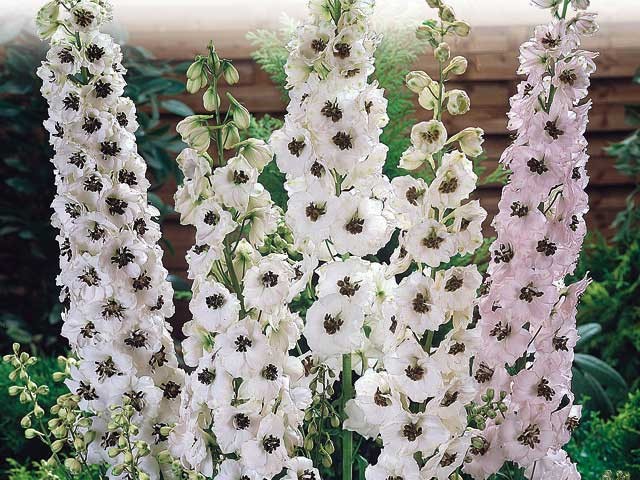 МАЛЬВА
Этот род семейства мальвовых включает в себя около 40 видов. Распространены они в Северном полушарии. Среди мальв встречаются виды, которые употребляют в пищу, используют на корм скоту. Существуют и лекарственные виды этого красивого растения.
		У наших цветоводов довольно популярны мальвы, окрашенные в разные цвета: красный, розовый, желтый и белый.
		Мальву размножают семенами. С наступлением зимы ее следует пересадить в горшки или парники, иначе она может вымерзнуть.
		Мальва цветет на плодородных почвах. При засушливой погоде необходима частая поливка вечером или рано утром.
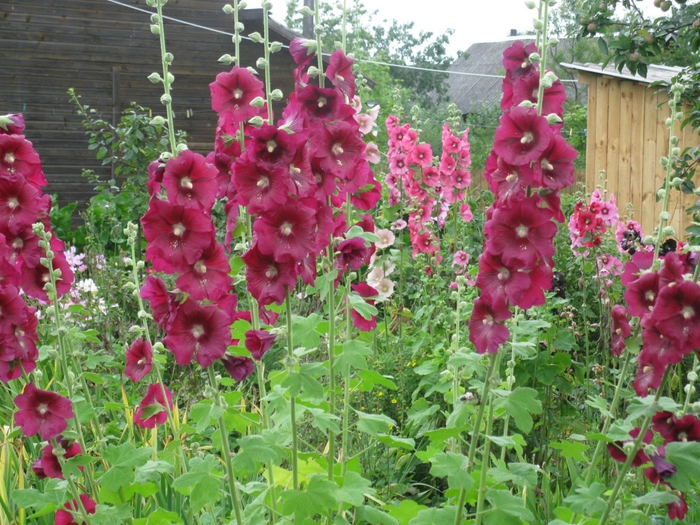 КАЛЕНДУЛА
Календула (ноготки). В природе насчитывается свыше 20 видов этого растения, произрастающего в основном в Средиземноморье. В садах возделывают календулу лекарственную, которую можно использовать как дезинфицирующее и успокаивающее средство. Из календулы добывают краситель, применяемый в пищевой промышленности.
		Соцветия яркой оранжевой или желтой окраски. Календула начинает цвести в июле и, если увядшие цветки не забывать удалять, она продолжает цвести до самых заморозков. Календула неприхотлива, но обильнее цветет на солнечных участках. К влажности и плодородию почвы она не требовательна.
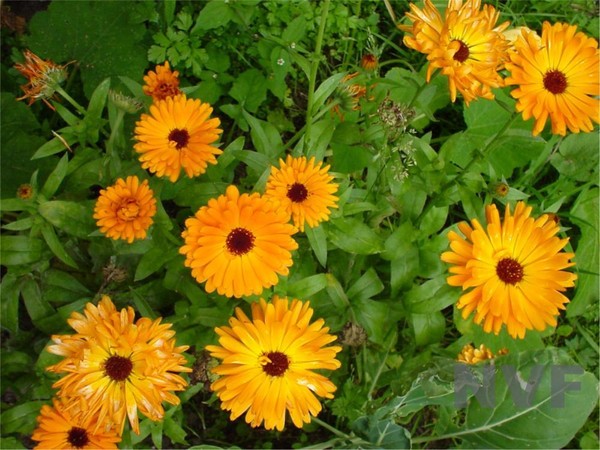 Рудбекия(Золотой шар)
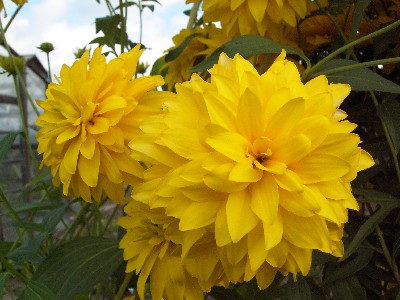 Родина — Северная Америка.
		Соцветия 8 — 10 см в диаметре, оранжево-золотистые. Цветет в июле — августе.
		Рудбекии — не-прихотливые, засухо-устойчивые растения, отзывчивые на удобре-ния. Отличаются быст-рым ростом.
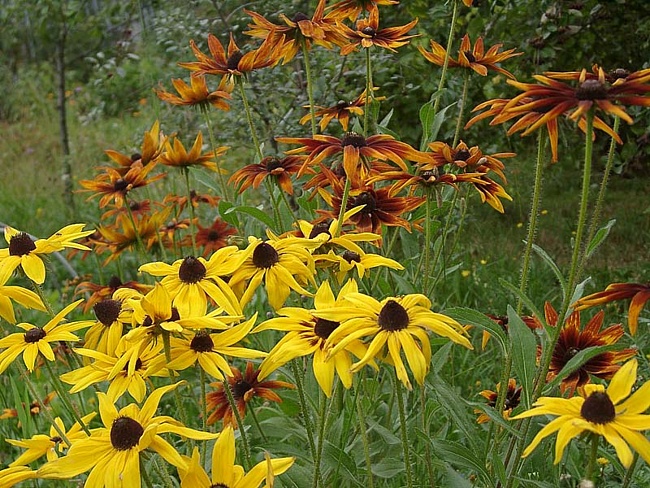 http://s50.radikal.ru/i129/1105/40/a97117ab840f.jpg
http://s1.uploads.ru/V2Q8G.jpg
http://img1.liveinternet.ru/images/attach/c/5/84/806/84806955_201403101.jpg
http://parts4pools.ru/userfiles/photo_79.jpg
http://img1.liveinternet.ru/images/attach/c/7/95/314/95314387_large_1.jpg
http://fizra.su/wp-content/uploads/trava/Nasturcija1.jpg
http://stat18.privet.ru/lr/0a3153df045eb6236bd95b96d126416a
http://images10.fotosik.pl/3037/3492a740fafd649f.jpg
http://www.altiusdirectory.com/Shopping/images/phlox.jpg
http://stat20.privet.ru/lr/0c033d4e058c627466f474585ff08dd8
http://fotos0.mundofotos.net/2009/31_05_2009/funny_flowers1243768291/delphinium-de-flores-blancas.jpg
http://img0.liveinternet.ru/images/attach/c/6/91/806/91806580_malva.jpg
http://content.foto.mail.ru/mail/perepelichina/_answers/i-7665.jpg
http://homeflowers.ru/yabbse/uploads/post-672-1126607159.jpg
http://stat17.privet.ru/lr/093289e804a664c91473ac29e015e50b